Leopoldo Alas “´Clarín”
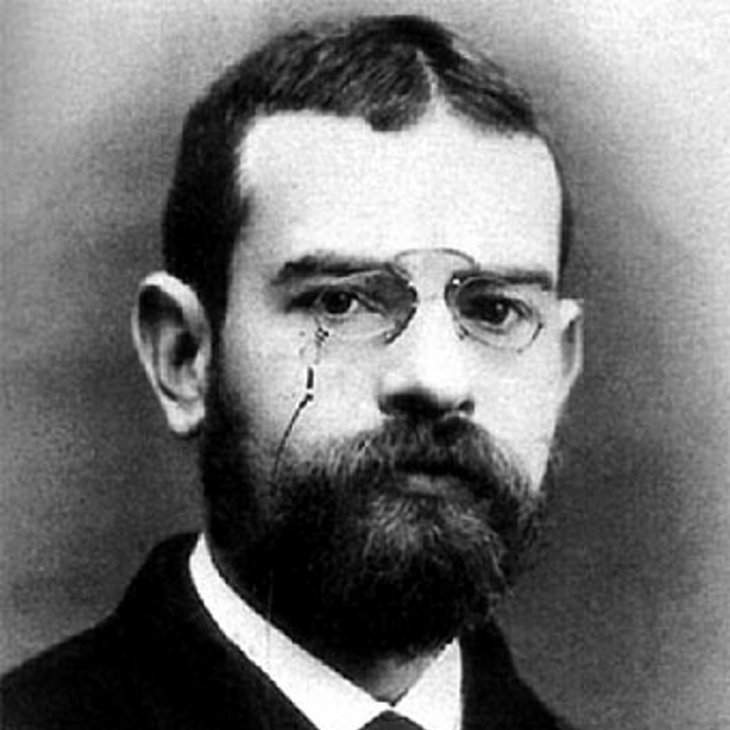 (1852-1901)
¿Sabéis de dónde viene su seudónimo “Clarín”
Proviene del nombre del gracioso en la obra de Calderón de la Barca, La vida es sueño, que había utilizado al publicar unos artículos.
Leopoldo Alas “Clarín”(1852, Zamora- 1901, Oviedo)
novela, cuentos, artículos
 gran escritor de cuentos
 periodismo satírico
 más de 2000 artículos (filosóficos, políticos y literarios)
 infancia en León y Guadalajara
 debido al trabajo de su padre
1865. Asturias (Oviedo)
 muy vinculado a esta ciudad (bachillerato)
1871-1878. Madrid (Derecho y su doctorado)
1878. Presenta su tesis y aprueba las oposiciones para una cátedra en la Universidad de Salamanca.
 es vetado por un ministro debido a sus críticas y parodias en los periódicos.
1880.  Redactor del Madrid Cómico.
 periódico satírico
1882. Catedrático de la Universidad de Zaragoza.
1883. Catedrático de la Universidad de Oviedo
1887. Concejal republicano del ayuntamiento
1901. Fallece en Oviedo
Obras
NOVELA 
Pipá (1879)
La Regenta (1884-85)
Su único hijo (1890)

CUENTOS
El Señor y lo demás son cuentos (1892)
Doña Berta (1892)
Cuervo (1892)
Superchería (1892)
Cuentos morales (1896)
CRÍTICA LITERARIA
 (tenía fama de ser el crítico más temido de su tiempo)
Solos de Clarín (1912)
La literatura en 1881 (1882)
Sermón perdido (1885)
Folletos literarios (1886-91)
Ensayos y revistas (1892)
Siglo pasado (1901)

TEATRO
Teresa (1895)
 fracaso
Influencias en Clarín
el krausismo
  la corriente positivista
datos empíricos y observación experimental
del realismo y naturalismo
(para examinar al ser humano)
El krausismo
Movimiento cultural
Seguidores del filósofo alemán Karl Krause
 filosofia de Inmanuel Kant
 propugna por un nuevo humanismo, sin dogmatismos y con un espíritu panteísta (“Dios en todo”)
Idea principal: la regeneración de los ideales políticos y los valores humanos. 
 reforma de la filosofía y enseñanza
Se convierte en la filosofía de las clases intelectuales y progresistas de España 
Que habían hecho la revolución de 1868 y traído la I República
Krausismo español
Francisco Giner de los Ríos
Institución Libre de Enseñanza 
Renovación en la educación
Experimentación
Excursiones
Enseñanza desligada del espíritu religioso
 Modernizar las instituciones españolas
el país estaba anclado en el pasado
 Actitud tolerante
 Laicismo
 Individuo:  su objeto debe ser el de mejorar la sociedad en la que vive
Criticado por el sector más conservador
desprecio a la tradición nacional
va en contra de Dios
Inspira ideas socialistas
 Muchos exiliaron al estallar la Guerra Civil en 1936
Clarín- krausismo
inclinación idealista
interés intelectual
vida intelectual orientada a la búsqueda de un sentido espiritual y metafísico de la existencia 
(la metafísica es la rama de la filosofía que estudia la naturaleza, estructura y principios fundamentales de la realidad, así como su sentido y finalidad).
Características de Clarín
Convicciones progresistas y republicanas 
Desengaño ante la sociedad de su época
Refleja la vida política y social nacional 
 apatía y confusión
Ideal krausista como motor del cambio
Uso de la ironía
Preocupación por las formas y culto de la belleza
 Personaje público polémico: con muchos amigos y enemigos
 Escribe para “enseñar deleitando”
Citas de Clarín
“Hay muchos literatos que, pretendiendo castigar el estilo, castigan a los lectores”
“¡Aquello era también un símbolo del mundo; las cosas grandes, las ideas puras y bellas, andaban confundidas con la prosa y la falsedad y la maldad, y no había modo de separarlas!”
“Más que a España, amo yo al mundo, y más que a mi tiempo, a toda la historia de esta pobre, interesante humanidad, que viene de las tinieblas y se esfuerza, incansable, por llegar a la luz”.
“En las federaciones de la amistad suele haber un pacto tácito: el de la igualdad de ingenio y de fortuna. El que brilla más, el que sube más, está fuera del pacto; se le declara la guerra”
“Cabe tanto mal en el espíritu humano, que cabe esta contradicción: 
la envidia y el desprecio”.
“En el arte intervienen el sentimiento y otros modos de conocimiento que el mero pensar racional”.
Clarín y el cuento
Los dos géneros más cultivados por Clarín:
 la novela corta
 el cuento

 Artífice principal en la creación del cuento moderno.
Clarín en la modernización del género del cuento (en contraste con las características del cuento tradicional)
Novedades
Se reduce la acción al mínimo
Le interesan las circunstancias en las que se desarrolla esa acción y cómo afecta a los personajes.
Introducción de la vida psicológica de los personajes
 su vida interior
“su pensamiento, su sentir, su voluntad”
Final del cuento
apertura innovadora en el contexto del cuento decimonónico.
Cuentos de Clarín. Otras características
Espíritu crítico a la hora de contemplar la vida cotidiana de su tiempo
Se aparta del afán de objetividad realista

 preferencia por la problemática del ser humano 
tanto a nivel individual como social.
“Mi entierro. Discurso de un loco”Firmado en 1882.Publicado 1886 en el libro Pipá
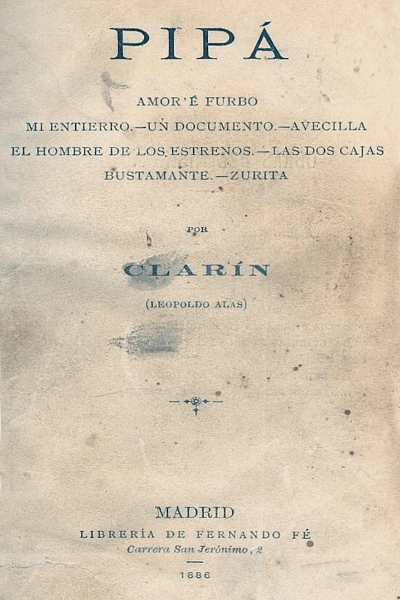 A finales del siglo XIX
Existía en la época la preocupación sobre qué debía ser lo literario, que ya se iba alejando de ser una simple “mímesis”.

 Crisis filosófica-religiosa que se reflejará en la literatura
 se centrará en todo tipo de alienaciones.
 humor como alivio de la conciencia
Pensemos en el título... ¿qué se os pasó por la mente al leerlo?Mi entierro.Discurso de un loco.
Personajes principales
Don Agapito Ronzuelos (narrador y protagonista)
 Perico (el criado)
 Su esposa (sin nombre)
 Clemente Cerrojos (amigo y del comité del partido)
 Roque Tuyo (amigo y jugador de ajedrez)
 Don Mateo Gómez (del partido, el orador del discurso)
Características generales
Se trata de un cuento que se aleja de las características realistas típicas.
Es difícil de categorizar. Es como un experimento narrativo.
 A tomar en cuenta: Clarín tenía pensado publicar un libro de narraciones con el título Cuentos Raros (pero no ocurrió).
Rompe las expectativas del lector.
Desenlace sorprendente e imprevisible.
Temas que aparecen:
La vida, el sueño, la muerte
Lo real, lo fantástico
Incertidumbre de si lo percibido es real o no.
el humor negro

Es imprescindible la participación del lector:
narrador autodiegético (es el personaje principal y narra desde su propia experiencia, subjetiva)
diferentes interpretaciones al cierre del cuento
Ironía (complicidad con el lector)
Lo onírico
“Soñé que uno de ellos era el Mississippí y el otro un río muy grande que hay en el Norte de Asia y que yo no recordaba cómo se llamaba. ¡Qué tormento padecí por no recordar el nombre de aquel pie mío!”
¿Cuál es la causa de la muerte de Ronzuelos?
La humedad
 según el propio muerto y también Perico
 le provoca la muerte y la locura
 una razón un poco absurda
Una borrachera
 según el sereno y la gente (“Dicen”)
Un ataque cerebral
 según Perico, el criado (“creo”)
Elementos realistas
descripción de los personajes
 los diálogos
 triángulo amoroso
 falta de moralidad
 traición de su esposa y su (falso) amigo
(Stranger in the house)
 orador que solamente se preocupa por su discurso y no a quién va dirigido.
Descripciones de lugares
“Cuando volví a casa estaban apagados los faroles, menos los guías. Era en primavera, cerca ya de Junio. Hacía calor, y refrescaba más el espíritu que el cuerpo el grato murmullo del agua, que corría libre por las bocas de riego, formando ríos en las aceras. Llegué a casa encharcado. Llevaba la cabeza hecha un horno y aquella humedad en los pies podía hacerme mucho daño; podía volverme loco, por ejemplo”.
Descripciones de personajes
“Estaba vestido con esa etiqueta de los tenderos, que consiste en levita larga y holgada de paño negro liso, reluciente, y pantalón, chaleco y corbata del mismo color. Clemente Cerrojos era bizco del derecho; la niña de aquel ojo brillaba inmóvil casi siempre, sin expresión, como si tuviese allí clavada una manzanilla de esas que cubren los baúles y las puertas”.
El tema de la moralidad
El sereno: 

“en fin, la señora se consolará, que es guapetona y fresca todavía, y así podrá ponerse en claro y conforme a la ley lo que ahora anda a oscuras y contra lo que manda la justicia”.
Elementos fantásticos
Lectura de pensamientos ajenos
Desdoblamiento inicial (que se resuelve de forma inmediata e inesperada)
Se aleja de lo fantástico
No hay miedo a lo desconocido
 indiferencia ante su propio cadáver
El personaje no duda de su locura
Desdoblamiento
“si tu amo se ha muerto, ¿quién soy yo? -Toma, V. es el que viene a amortajarle (...) Llegué a mi cuarto (...)Sobre la cama, estirado, estaba un cadáver. Miré. En efecto, era yo (...) Me puse a vestirme; a amortajarme, quiero decir”.
Lee el pensamiento del resto
“mi pensamiento se comunicaba directamente con el pensamiento ajeno; veía a través del cuerpo lo más recóndito del alma. No había echado de ver esa facultad milagrosa antes porque Perico era mi única compañía, y Perico no tenía pensamiento en que yo pudiera leer cosa alguna”.
Elementos del cuento tradicional
uso de refranes, frases hechas, modismos
 búsqueda de la naturalidad en el estilo para aproximarlo a la lengua oral.
 El sereno: “hasta aquí callé como un santo, pero muerto el perro... ”

 habla sobre tradiciones
 amortajar al muerto.

tema tradicional del hombre que ve pasar su propio entierro
aparece por primera vez en 1570
Situaciones grotescas
visión del cadáver, cómo se describe
 la cera que le cae 
 su diálogo con el sereno
“Una de las hachas de cera se torció y empezaron a caer gotas de ardiente líquido en mis narices. Perico, que estaba allí solo, porque el hombre que me había amortajado había desaparecido, Perico dormía a poca distancia sobre una silla. Despertó y vio el estrago que la cera iba haciendo en mi rostro; probó a enderezar el gran cirio sin levantarse, pero no llegaba su brazo al candelero... y bostezando, volvió a dormir pacíficamente”.
“Yo, que estaba de cuerpo presente, a la vista de todos, tuve que hacer un gran esfuerzo para no reírme y conservar la gravedad propia del cadáver en tan fúnebre ceremonia”.
“ los polizontes que, cruzados de brazos, dormían en las esquinas, apoyados en la puerta cochera de alguna casa grande, ya me parecían las torres negras.Tanto es así, que al pasar junto a San Ginés uno de los guardias me dejó la acera, y yo en vez de decir -gracias-, exclamé -enroco-, y seguí adelante. Al llegar a mi casa vi que el balcón de mi cuarto estaba abierto y por él salía un resplandor como de hachas de cera. Di en la puerta los tres golpes de ordenanza. Una voz ronca, de persona medio dormida, preguntó: -¿Quién? -¡Rey negro! -contesté, y no me abrieron-. ¡Jaque! -grité tres veces en un minuto, y nada, no me abrieron. Llamé al sereno, que venía abriendo puertas de acera en acera, saliéndose de sus casillas a cada paso. -Chico -le dije cuando le tuve a salto de peón-. ¡Ni que fueras un caballo; vaya modo de comer que tienes!”
¿Qué pensáis que representa el ajedrez en el cuento?
Da lugar a un juego de palabras que resulta gracioso.
Representación de una batalla entre el bien-el mal
Es un juego racional (no es un juego de azar)
 depende de nuestras propias acciones
 táctica, estrategia, lógica
El cuento comienza y termina con alusiones al campo semántico del ajedrez.
“me vistieron con un traje de peón blanco, me pusieron en una casilla negra, y aquí estoy, sin que nadie me mueva, amenazado por un caballo que no acaba de comerme”.
Uso de la ironía
falta de autenticidad en las relaciones humanas:
Su mejor amigo le llama tramposo
 censura comportamientos:
Infidelidad de su esposa con su mejor amigo
 critica a la sociedad de su tiempo:
 no les importa el fallecido, solo sus propios asuntos
 falta de sensibilidad
Falsedad de su esposa
“Mi mujer traía el rostro pálido, compungido, pero la expresión del dolor parecía en él gesto de mal humor más que otra cosa”.
«Padre nuestro (¡cómo tarda el otro!) que estás en los cielos (¿habrá otra vida y me verá este desde allá arriba?), santificado (haré los lutos baratos, porque no quierogastar mucho en ropa negra) sea el tu nombre; venga a nos el tu reino (el entierro me va a costar un sentido si los del partido de mi difunto no lo toman como cosa suya), y hágase tu voluntad (lo que es si me caso con el otro, mi voluntad ha de ser la primera y no admito ancas de nadie -ancas, pensó mi mujer, ancas, así como suena) así en la tierra como en el cielo (¿estará ya en el purgatorio este animal?)».
Rechazo de la sociedad
“Oye: alquilo ese nicho; te pagaré por vivir en él mejor que si lo ocupara un muerto. No quiero volver a la ciudad de los vivos... Mi mujer, Perico, Clemente, el partido, don Mateo... y sobre todo Roque Tuyo, me dan asco-”.

“Pero ¡ay!, el enterrador era hombre también. Me vendió”.
Falsedad
“Don Mateo me estimaba, pero valga la verdad, según caminábamos a la que él pensaba llamar en el discurso que le había tocado en suerte, última morada, un color se le iba y otro se le venía; se le atravesaba no sabía qué en la garganta, y maldecía, para sus adentros, la hora en que yo había nacido y mucho más la en que había muerto”.
¿Por qué el personaje principal es un “loco”?
Los niños (inocencia), los locos (alienación) y los borrachos (alucinógenos) dicen la verdad.
Es una mente inhibida, sin filtros.
De un estado de equilibrio a otro de desequilibrio.
¿Cuál es vuestra interpretación del final del cuento?
“Al día siguiente vinieron a buscarme Clemente, Perico, mi mujer y una comisión del seno de mi partido, con don Mateo a la cabeza o a los pies. Resistí cuanto pude, defendiéndome con un fémur; pero venció el número; me cogieron, me vistieron con un traje de peón blanco, me pusieron en una casilla negra, y aquí estoy, sin que nadie me mueva, amenazado por un caballo que no acaba de comerme y no hace más que darme coces en la cabeza. Y los pies encharcados, como si yo fuera arroz..”
La semana que viene...La Regenta 